Máquinas de Estado Finito
Electrónica Digital
Que es una Máquina de Estado Finito?
Una Máquina de Estado Finito (Finite State Machine), llamada también Autómata Finito es una abstracción computacional que describe el comportamiento de un sistema reactivo mediante un número determinado de Estados y un número determinado de Transiciones entre dicho Estados.
Las Transiciones de un estado a otro se generan en respuesta a eventos de entrada externos e internos; a su vez estas transiciones y/o subsecuentes estados pueden generar otros eventos de salida.
Ejemplo
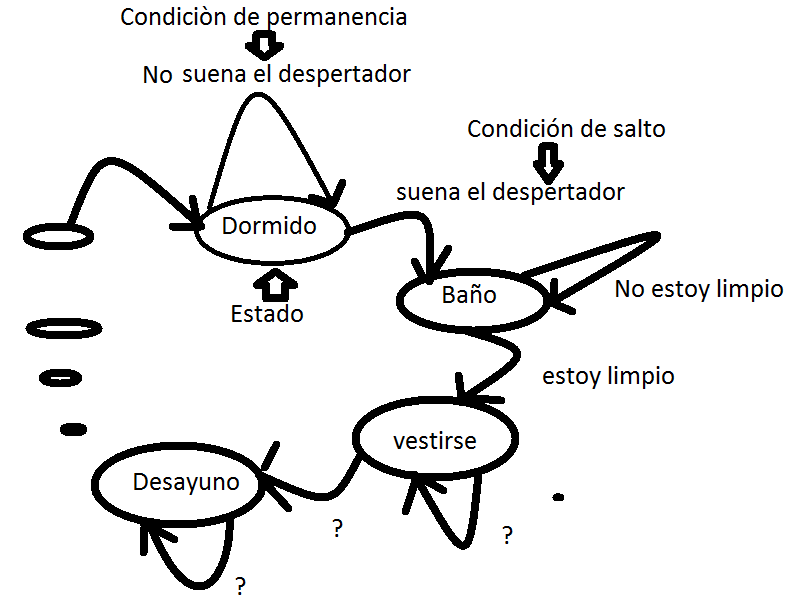 Ejemplo FSM
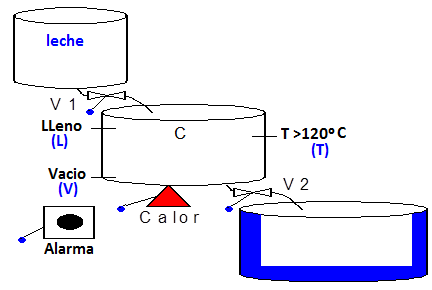 L=1 si el Nivel >= 99%
L=0 se el Nivel < 99%
T=1 si la temperatura es >= 120ºC
T=0 si la temperatura es < 120ºC
V=1 si el Nivel <= 1%
V=0 se el Nivel > 1%
1-Identificar las entradas y salidas de la FSM
Entradas: Sensores
Lleno (L)
Temperatura (T)
Vacío (V)
Salidas: Actuadores
Válvula 1 (V1)
Caldera  (C) 
Válvula 2 (V2)
Alarma  (A)
2-Identificar y codificar los estados
3 Diagrama de Estados
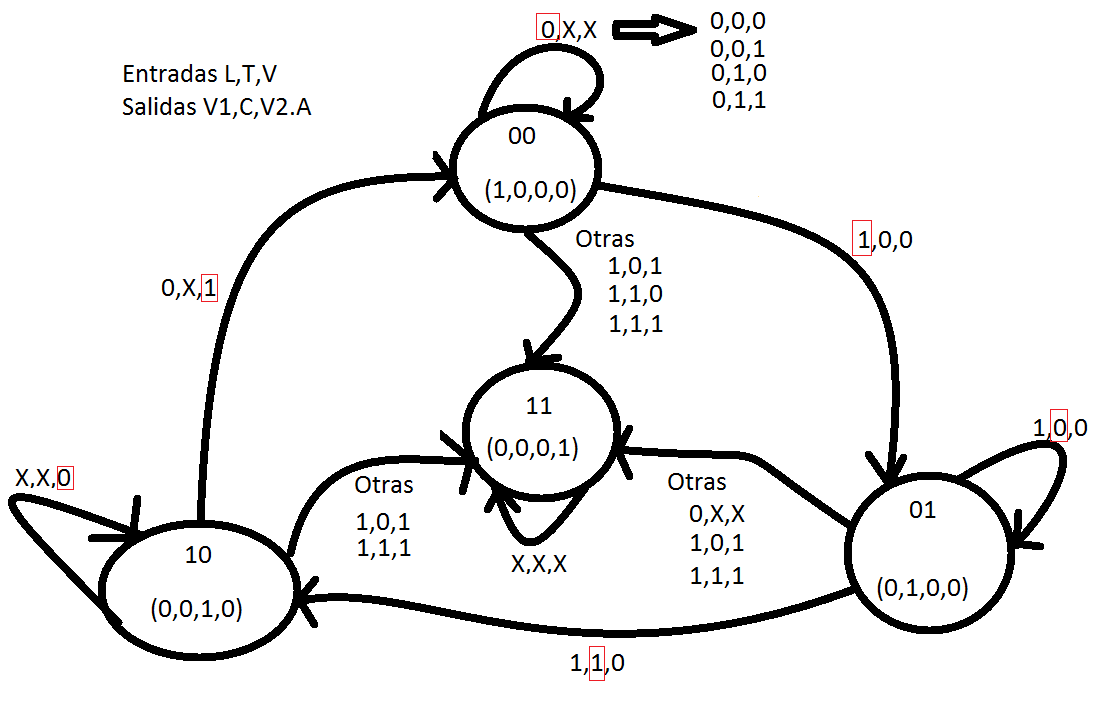 3 Diagrama de Estados
4 Tabla de estados siguientes
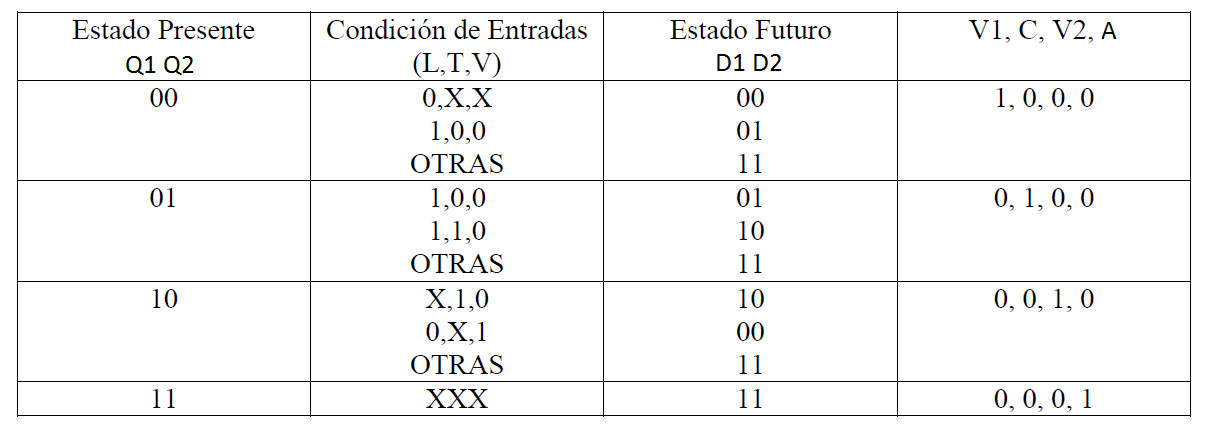 4 Tabla de estados siguientes
5 Sintetizar el diseño (Moore)
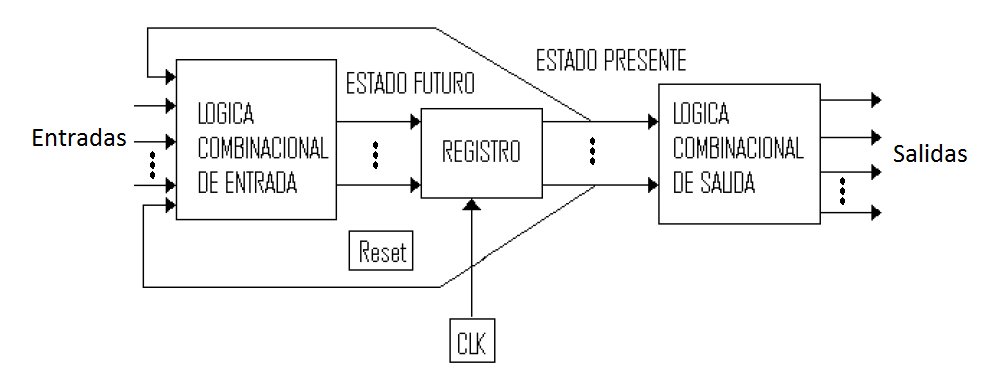 5 Sintetizar el diseño
El objetivo de la lógica combinacional de entrada es decidir cual es el estado futuro de la maquina a partir de las entradas de la maquina y del estado presente.
El objetivo de los registro es el de convertir un estado futuro en estado presente con un flanco del reloj.
El objetivo de la lógica combinacional de salida es el de asociar una salida a cada estado presente.
5 Sintetizar el diseño (moore)
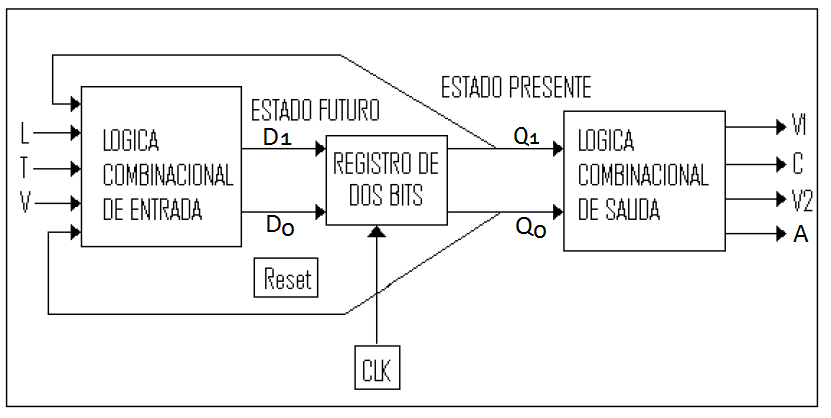 Lógica Combinacional de entrada y salida
Registro
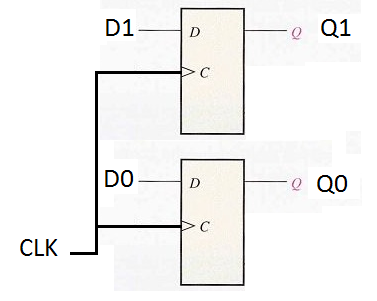 Ejercicio
En una planta de procesos químicos, desean realizar un determinado producto, para lo cual cuentan con dos tanques de materias primas y uno donde se almacena el producto terminado, una caldera donde el producto es calentado y un temporizador que cuenta 20 minutos
Se inicia el proceso al oprimir el respectivo botón, entonces se debe llenar la caldera con el producto A (T1) hasta llegar al nivel 1. luego se debe calentar 20 minutos y si la temperatura supera los 80 el producto ha terminado satisfactoriamente y debe ser vertido el tanque respectivo (T3). En caso de no haber llegado a los 80 es necesario agregar el producto B (T2) hasta llegar al nivel 2, luego se debe dejar calentar hasta que llegue a los 80 y finalmente ser vertido en el tanque de producto terminado (T3).
1 Entradas y salidas
Entradas
Sensor de Nivel 1 (N1)
Sensor de Nivel 2 (N2)
Sensor de Vacío (V)
Sensor de Temperatura (T)
TMP (Tpi) (20 min)
Salidas
Válvula 1 (V1)
Caldera (C)
Válvula 2 (V2)
Válvula 3 (V3)
TMP (Tpo) (start)
Alarma (A)
2-Identificar y codificar los estados
3 Diagrama de Estados
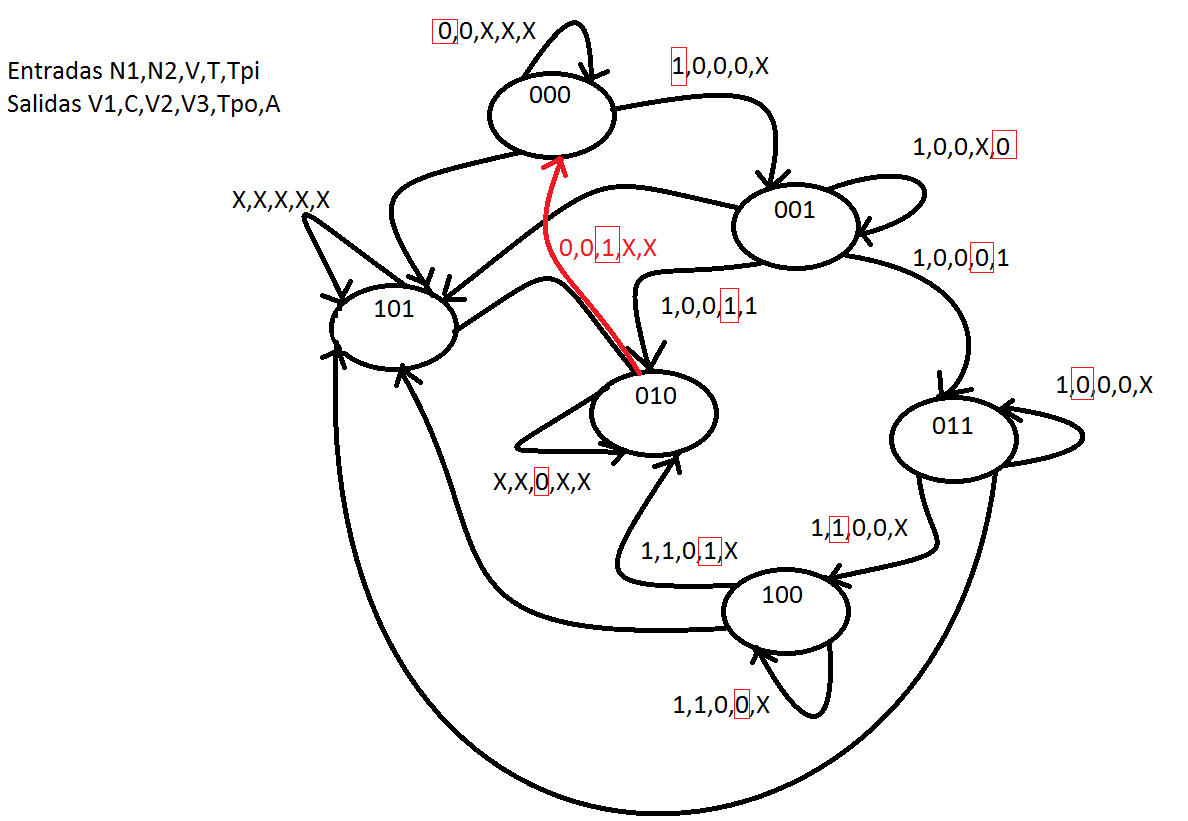 5 Sintetizar el diseño (moore)